Rast a vývin živočíchov
2. ročník 		

PRVOUKA
Je pes na obrázkoch rovnaký?
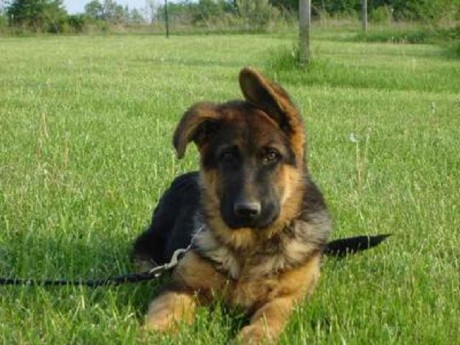 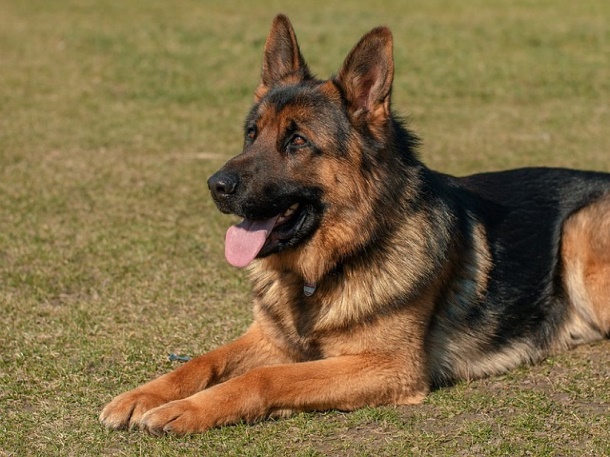 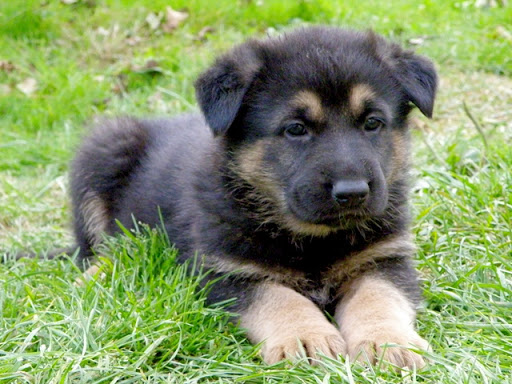 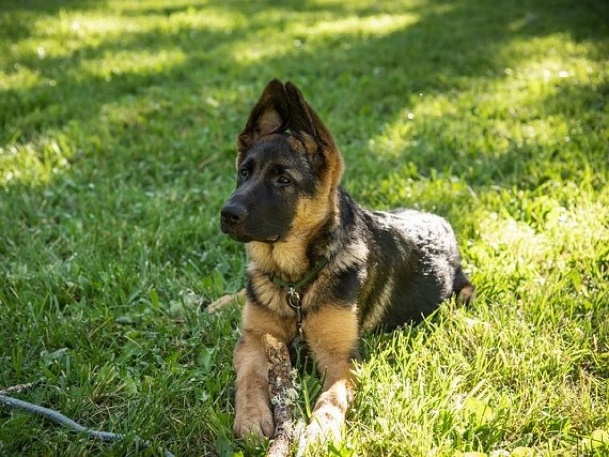 Všetky živočíchy, aj človek sa počas svojho života postupne menia:
rastú, 
vyvíjajú sa, 
dospievajú 
starnú.
Aj človek sa mení ...
Ako sme sa zmenili, ako sa meníme?
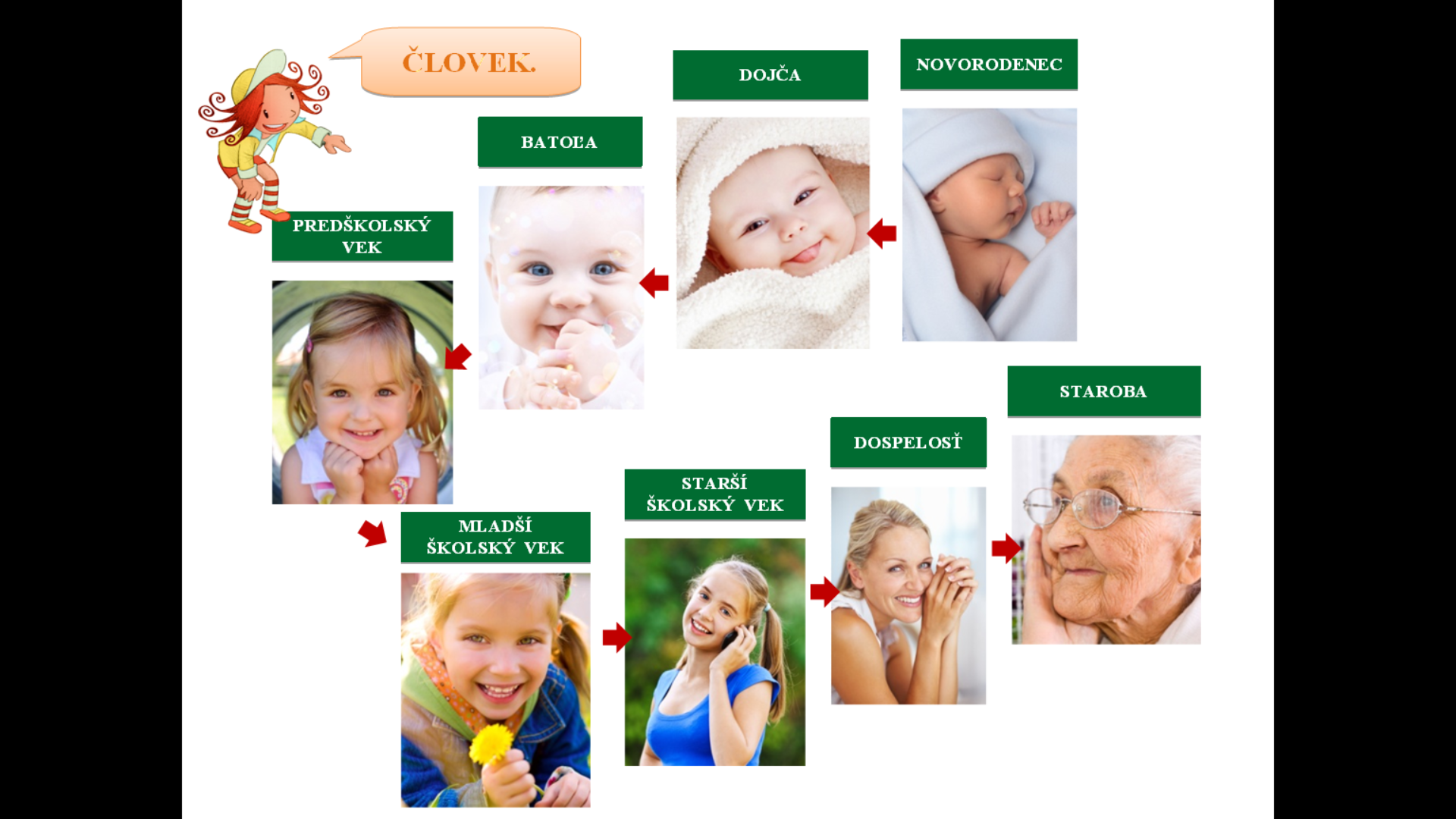 Aj človek sa mení:

rastie,
vyvíja sa,
dospieva,
starne.
Čo potrebujú živočíchy, aby rástli a vyvíjali sa?
DÝCHANIE
POHYB
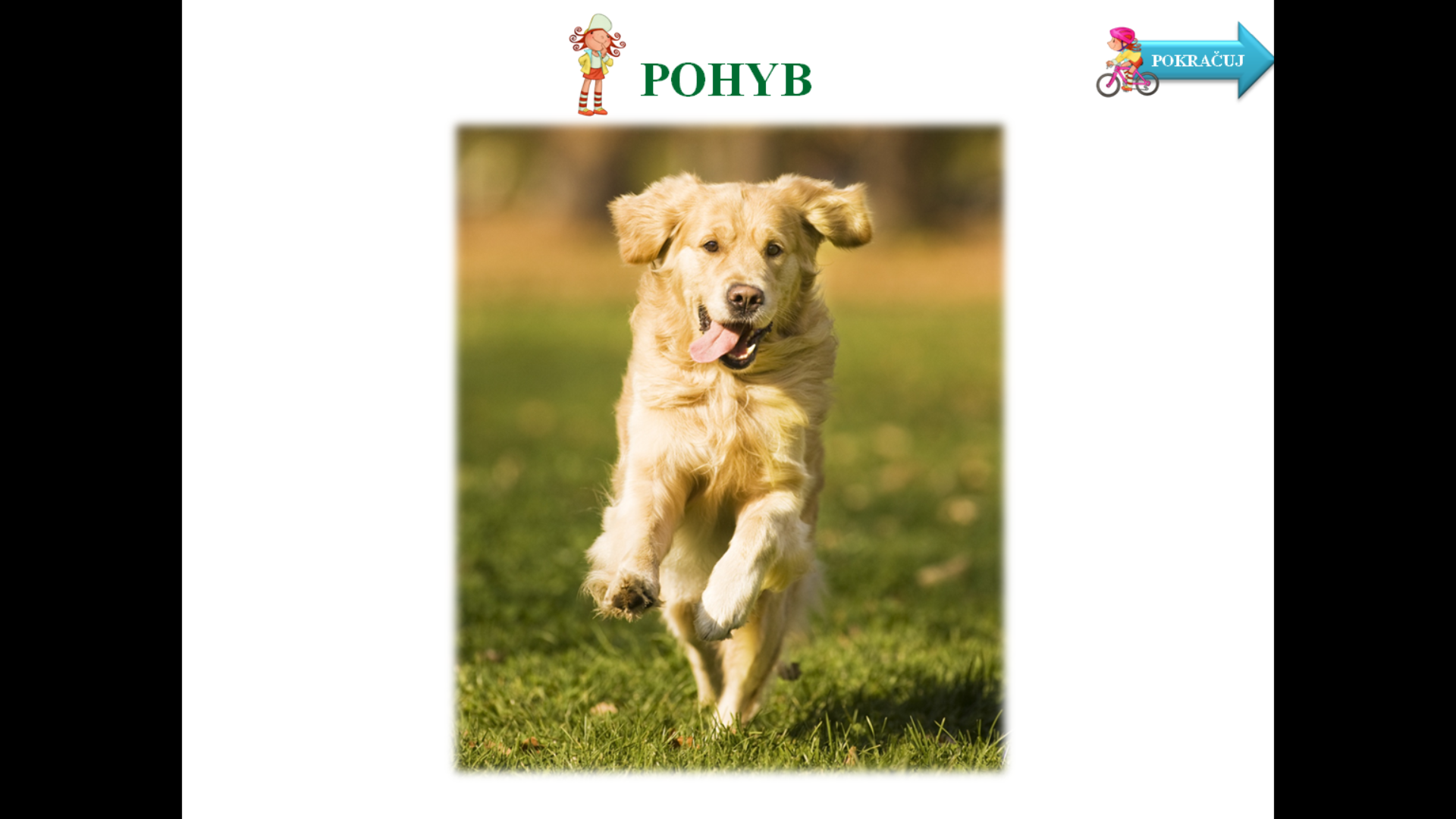 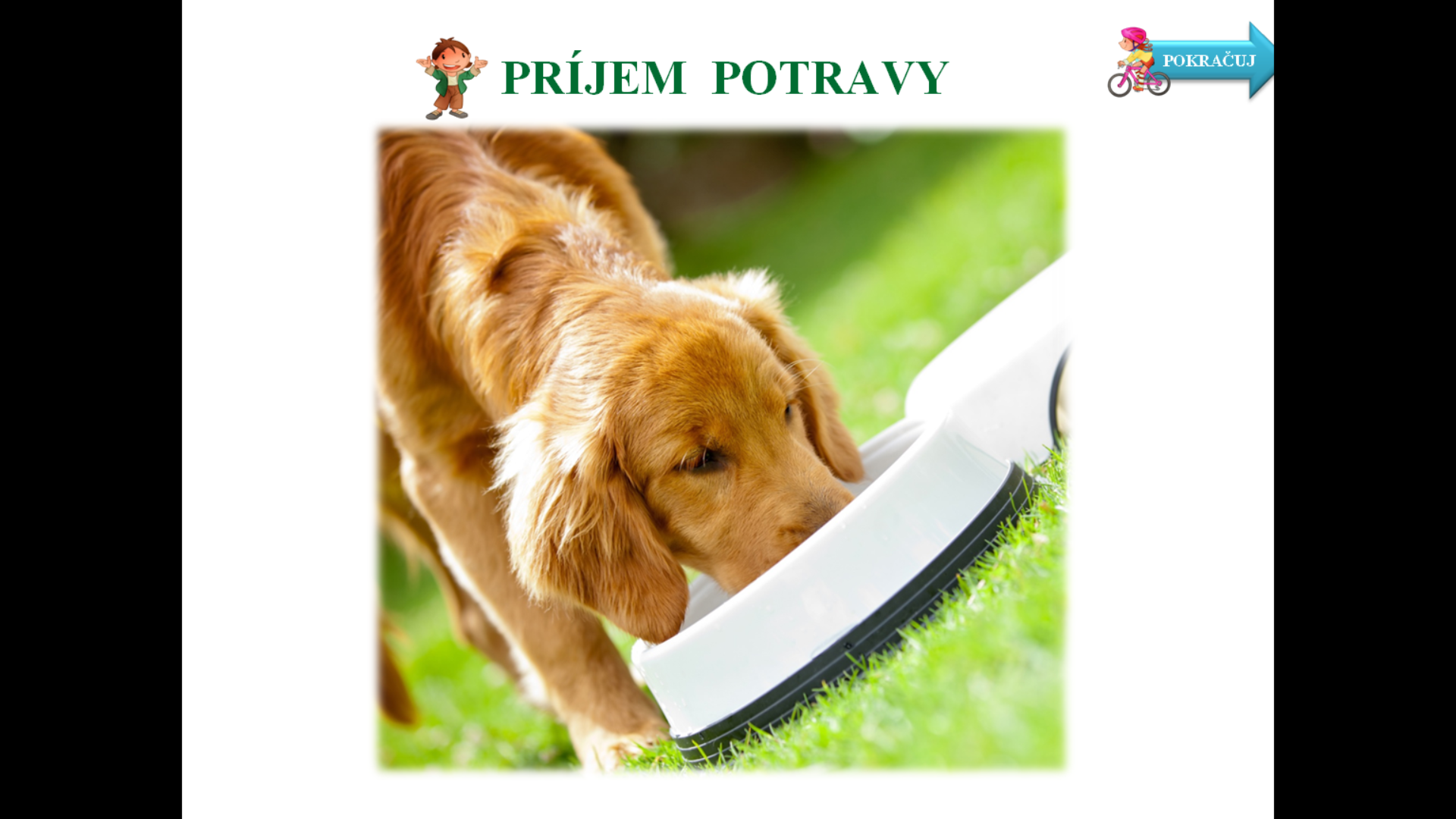 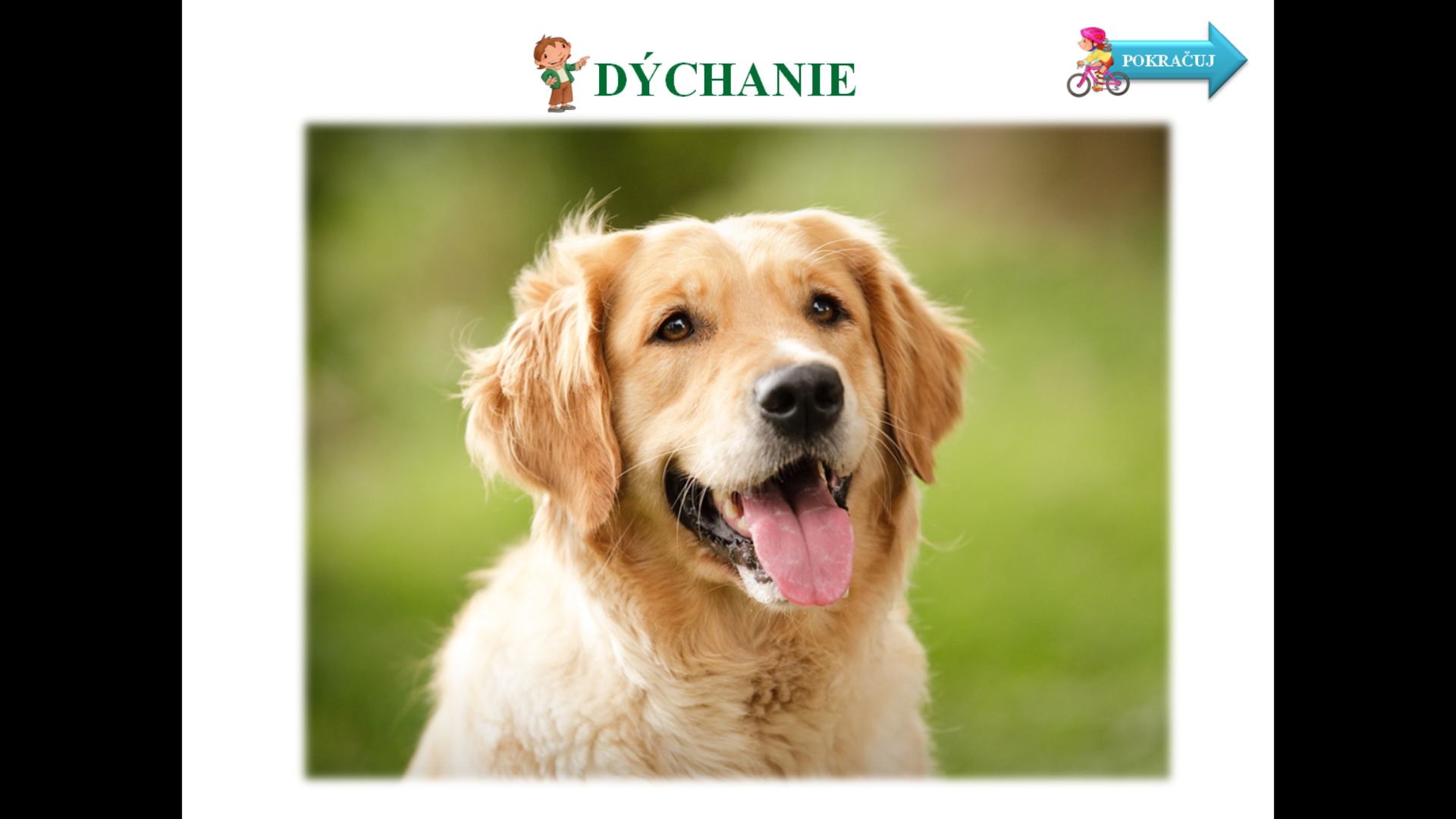 PRÍJEM POTRAVY
Životné prejavy živočíchov
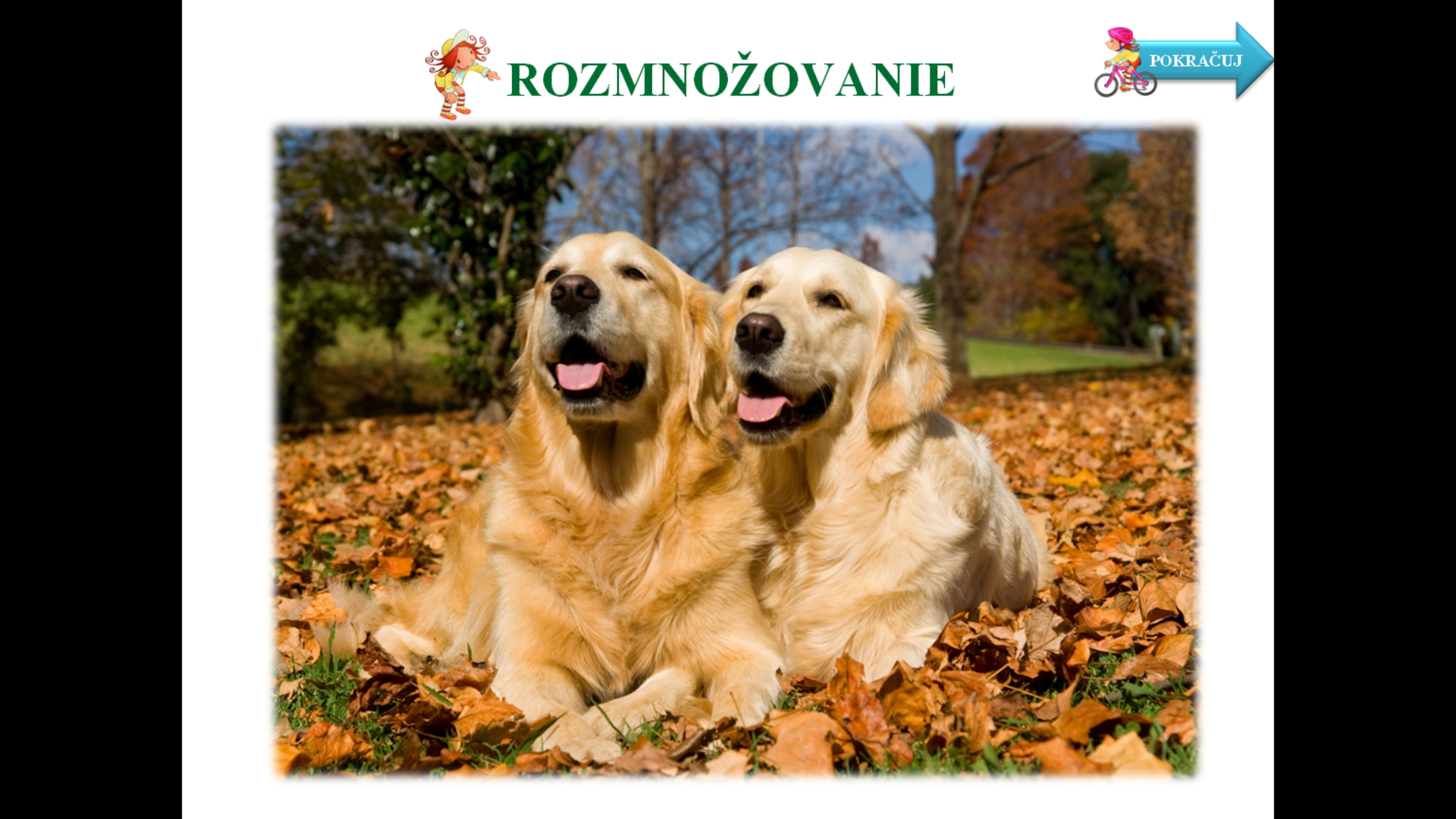 Dýchanie, 
príjem potravy, 
pohyb
Rozmnožovanie
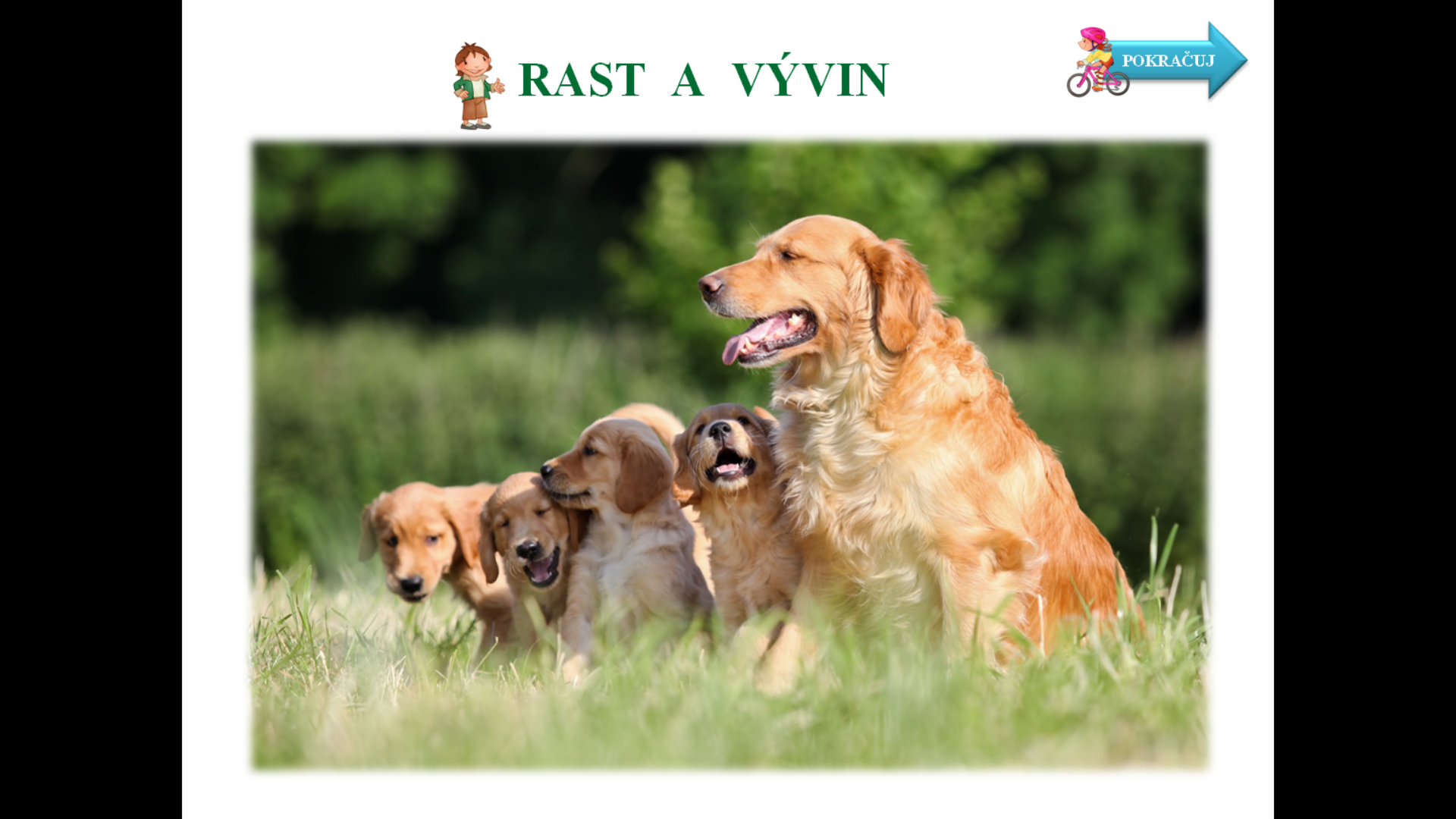 Rast a vývin
Životné prejavy živočíchov
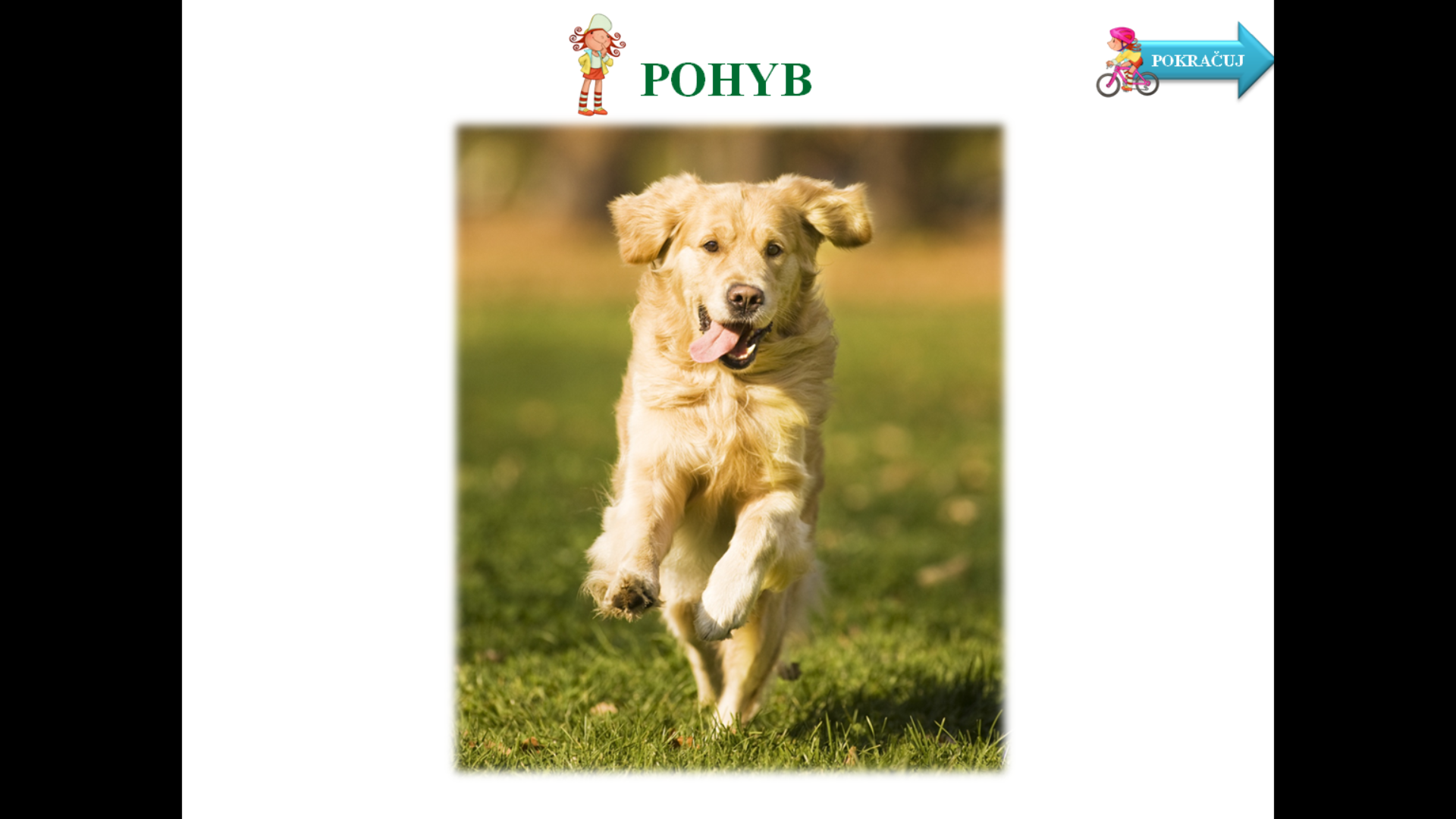 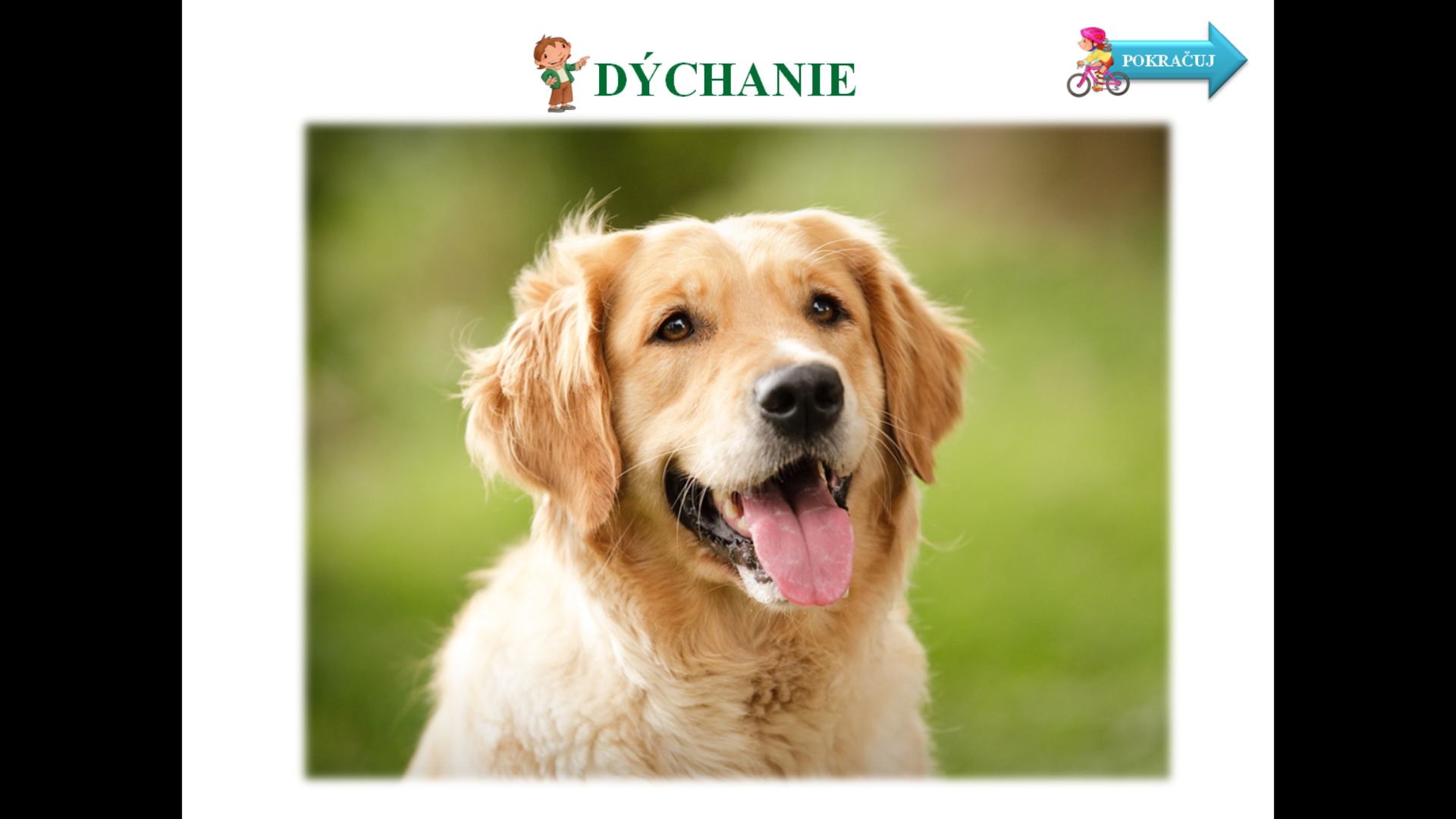 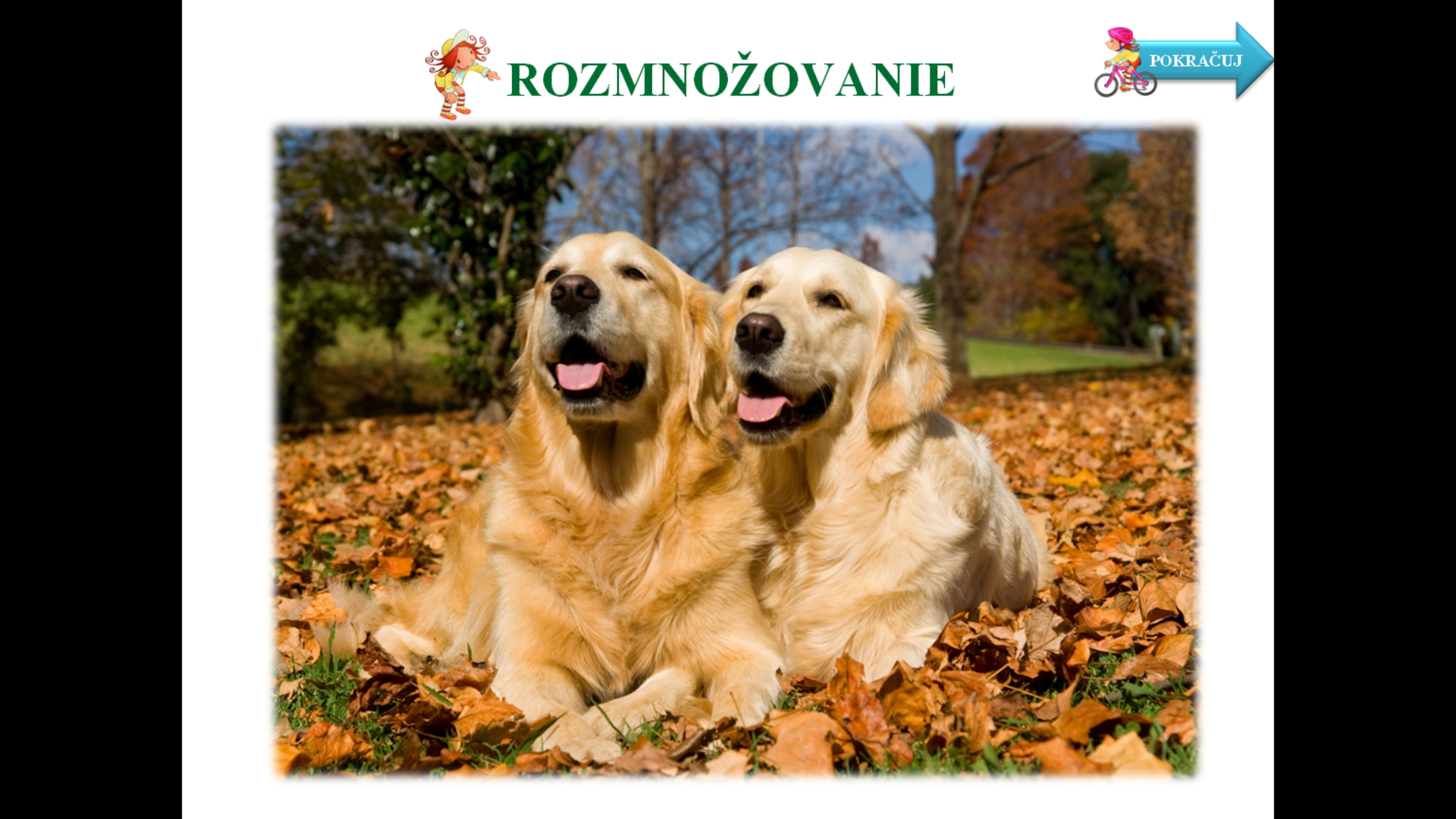 DÝCHANIE
PRÍJEM POTRAVY
POHYB
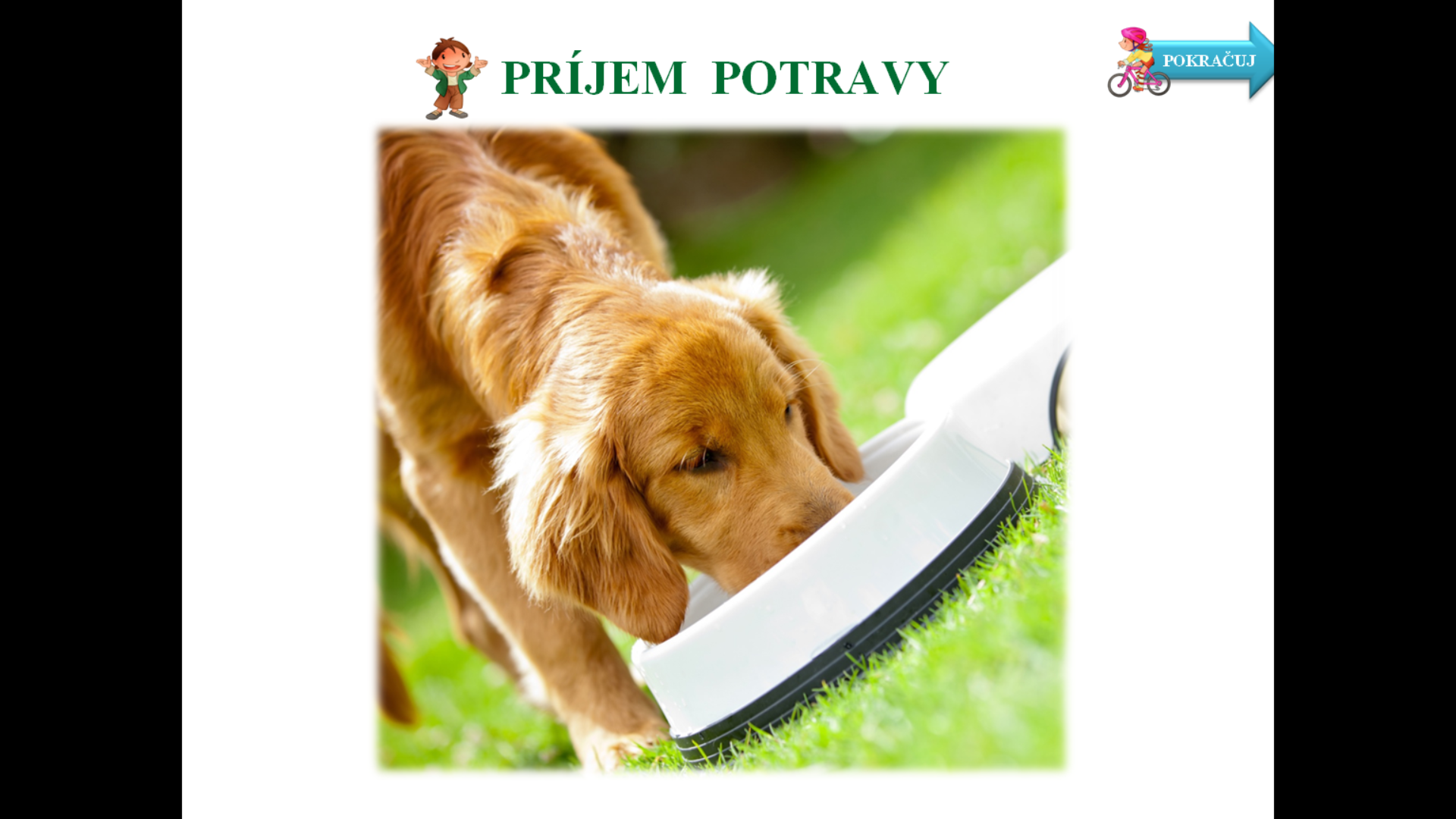 ROZMNOŽOVANIE
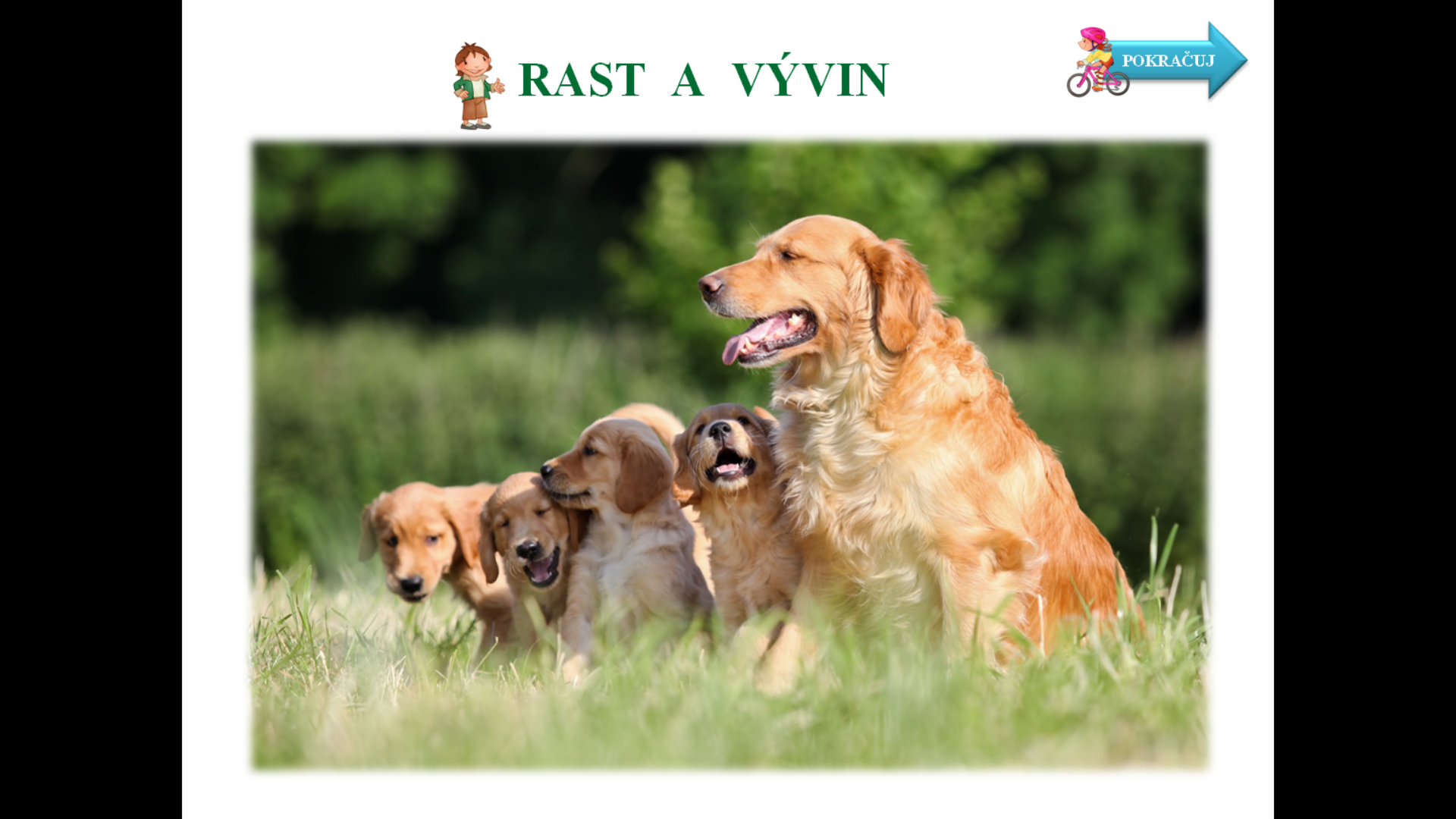 RAST A VÝVIN
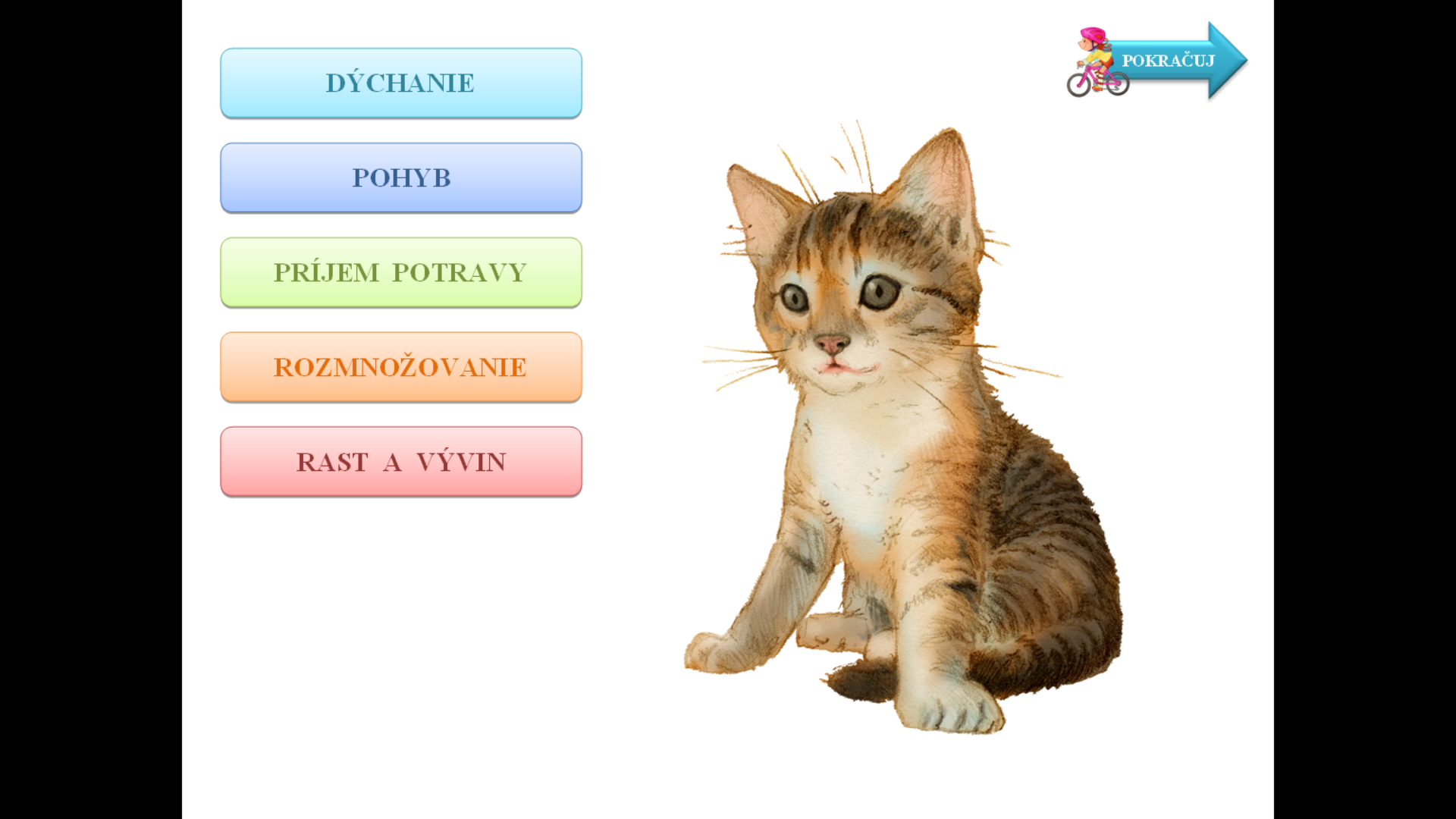 DÝCHANIE
PRÍJEM POTRAVY
DÝCHANIE
POHYB
RAST A VÝVIN
ROZMNOŽOVANIE
RAST A VÝVIN
DÝCHANIE
RAST A VÝVIN
PRÍJEM POTRAVY
PRÍJEM POTRAVY
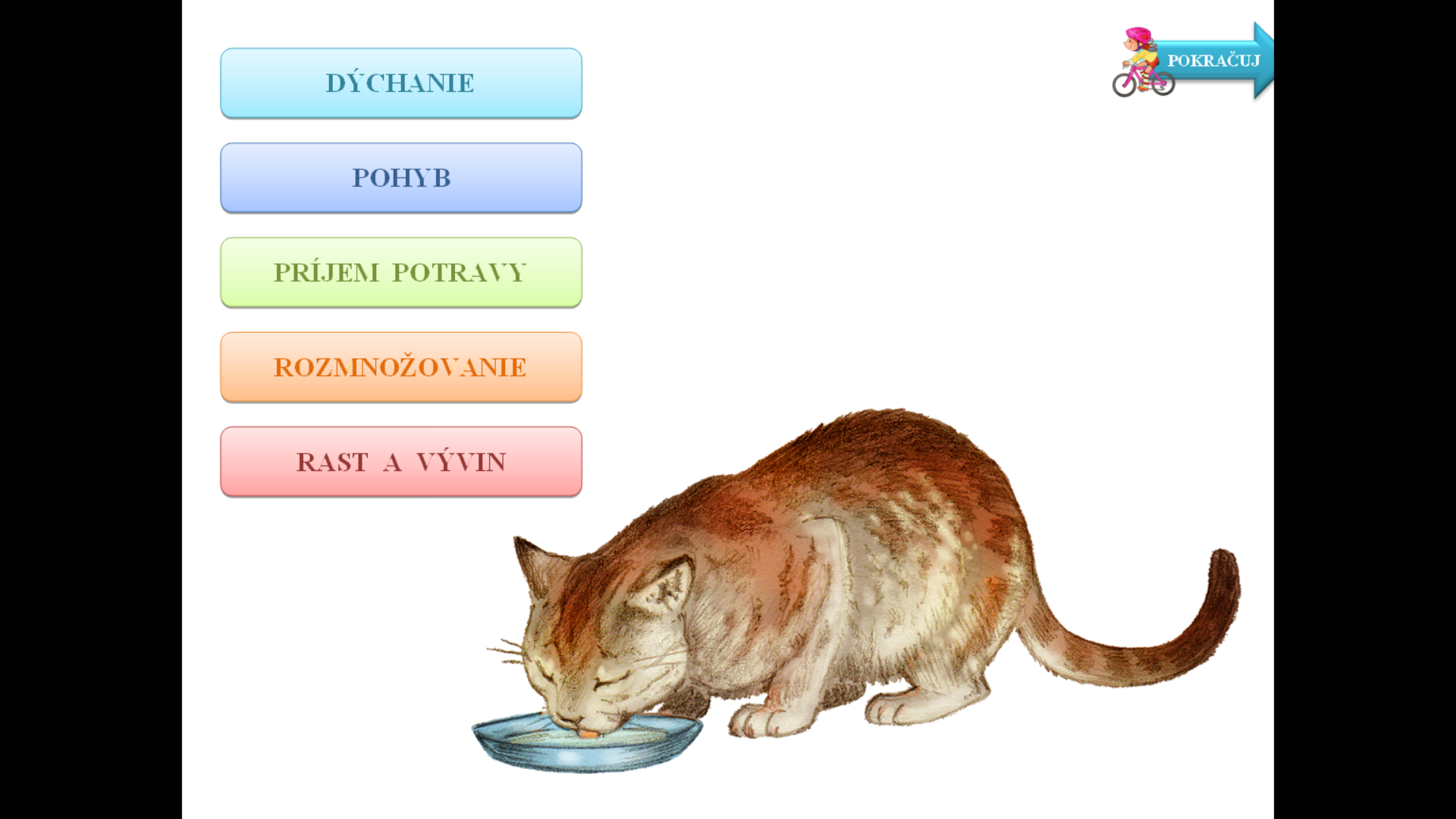 POHYB
ROZMNOŽOVANIE
RAST A VÝVIN
ROZMNOŽOVANIE
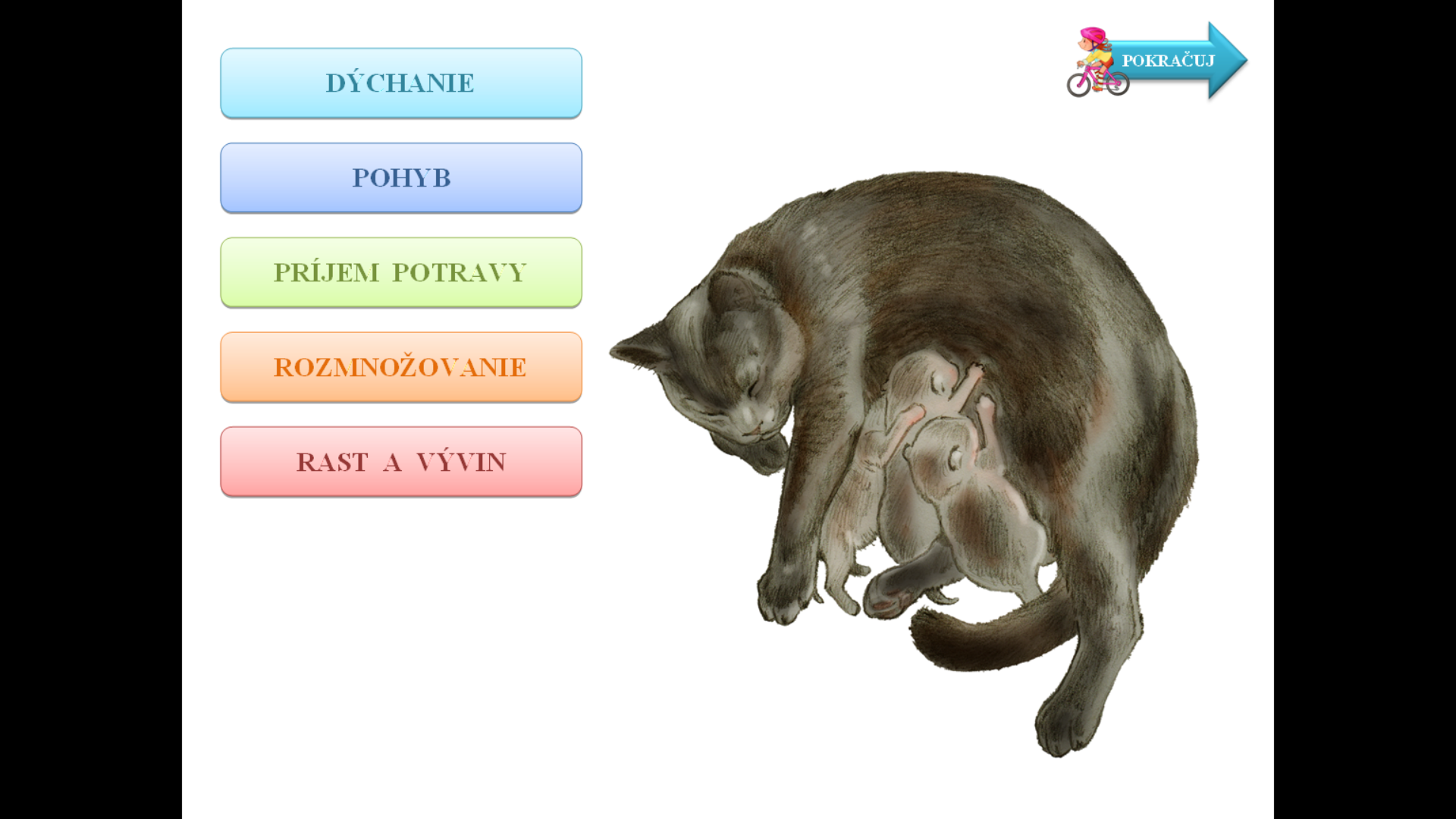 DÝCHANIE
PRÍJEM POTRAVY
POHYB
ROZMNOŽOVANIE
RAST A VÝVIN
PRÍJEM POTRAVY
RAST A VÝVIN
DÝCHANIE
PRÍJEM POTRAVY
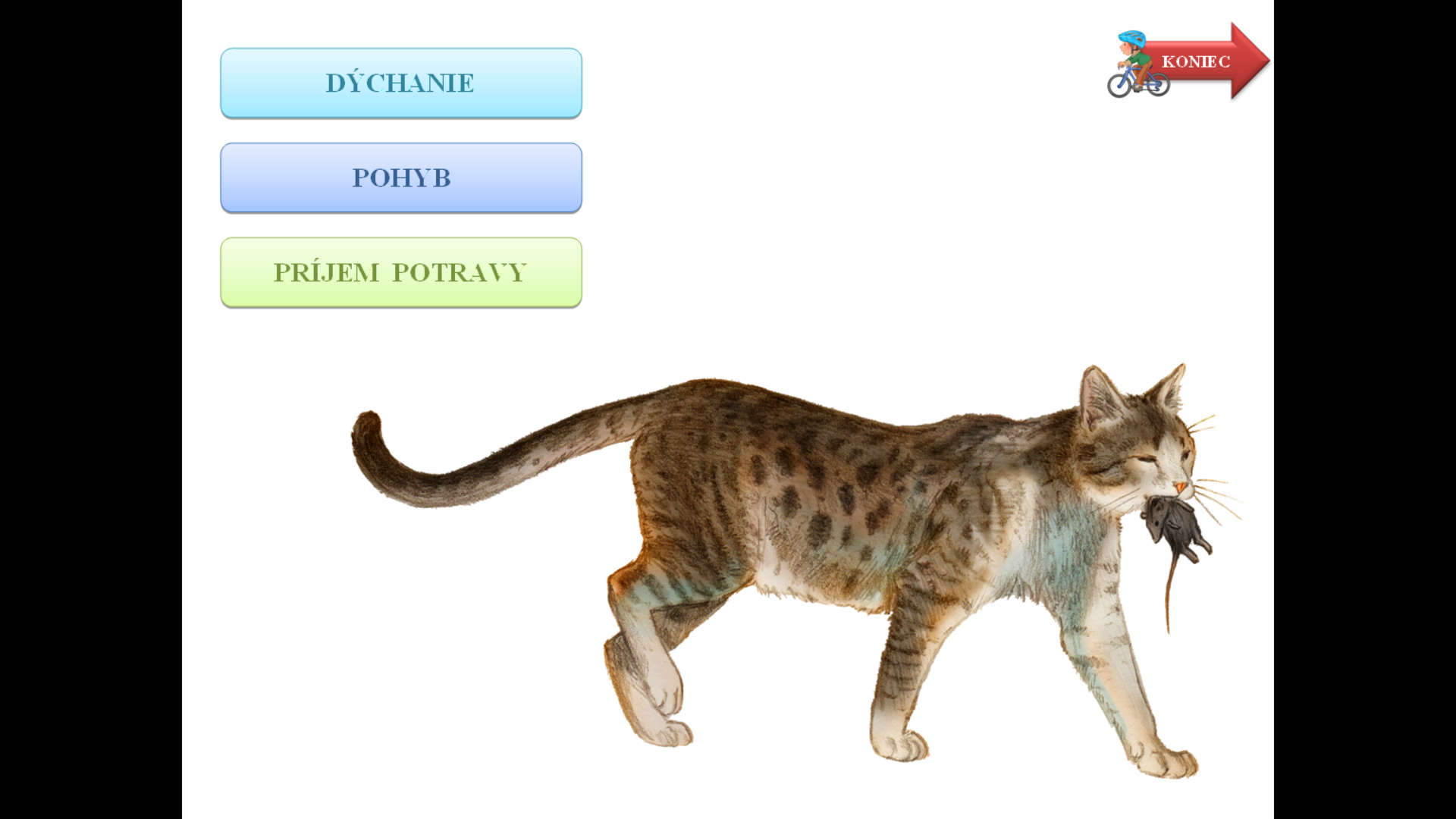 PRÍJEM POTRAVY
POHYB
ROZMNOŽOVANIE
RAST A VÝVIN
RAST A VÝVIN
POHYB
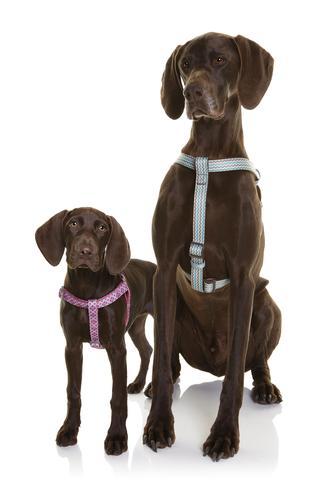 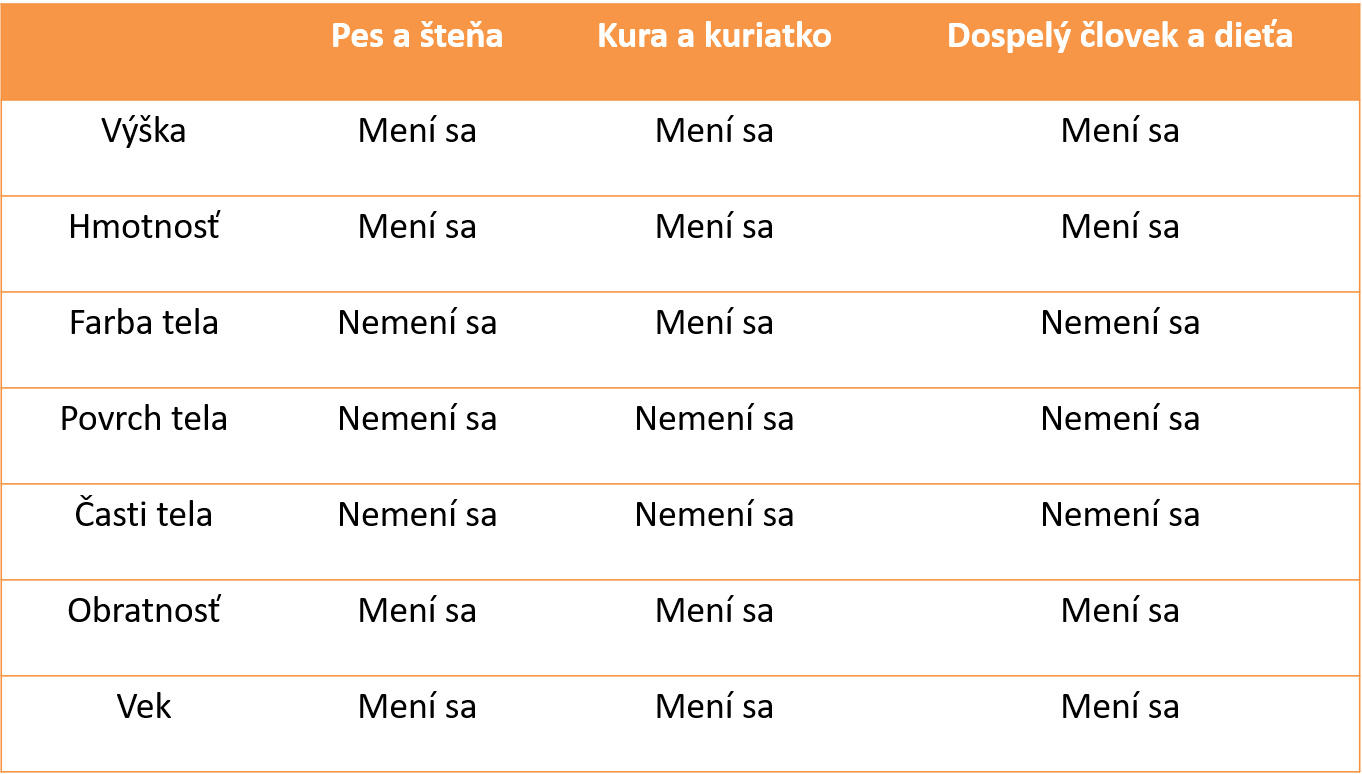 mení
mení
mení
mení
mení
mení
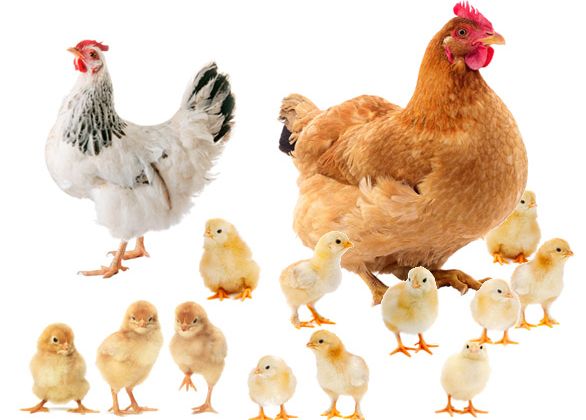 nemení
mení
nemení
nemení
nemení
nemení
nemení
nemení
nemení
mení
mení
mení
mení
mení
mení
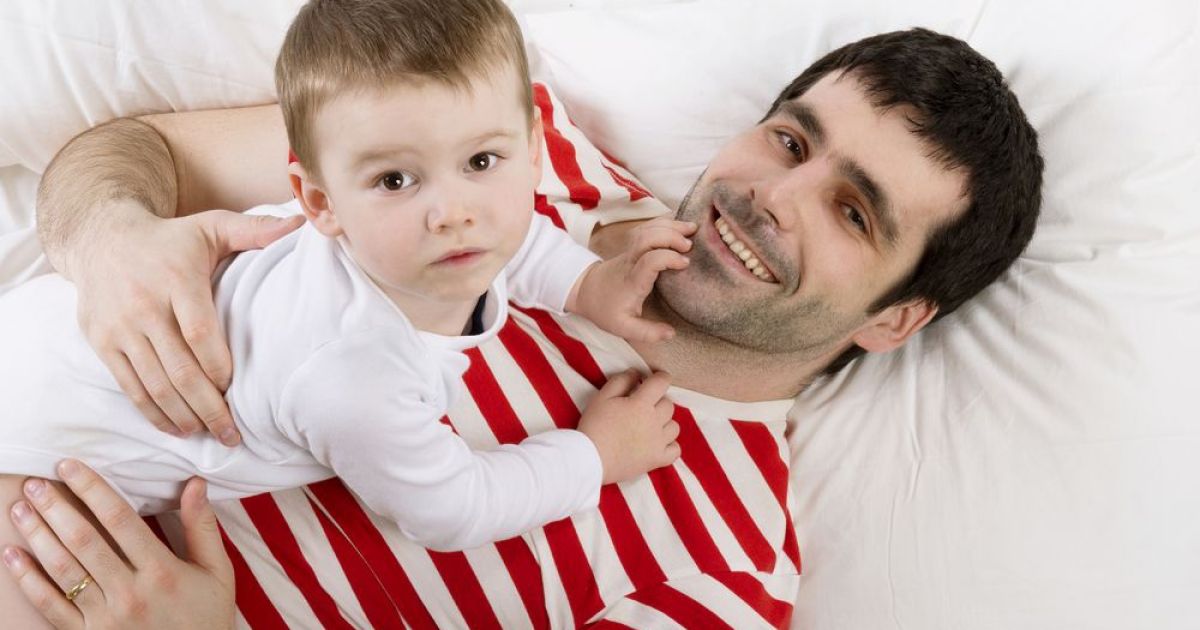 Čo sa mení, čo sa nemení?
https://www.youtube.com/watch?v=PedajVADLGw
Od vajíčka po kuriatko (21 dní) - video
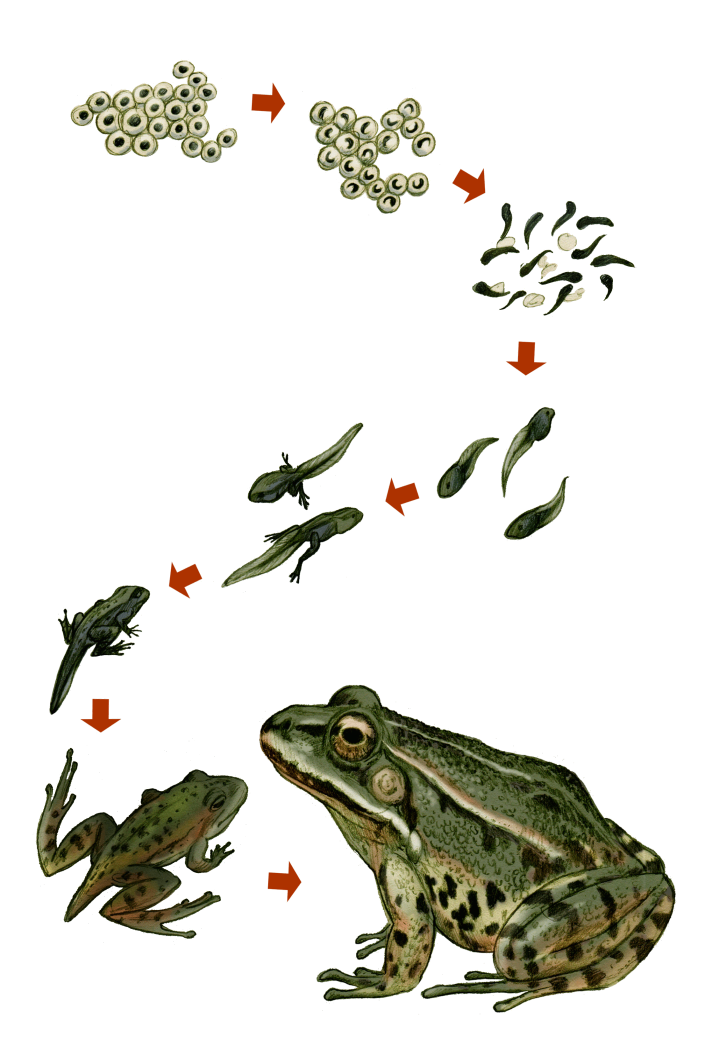 Skokan zelený
VAJÍČKO
LARVA  (ŽUBRIENKA)
https://www.youtube.com/watch?v=XOgSDQ5X-NA&t=17s
DOSPELÁ  ŽABA
Koník lúčny
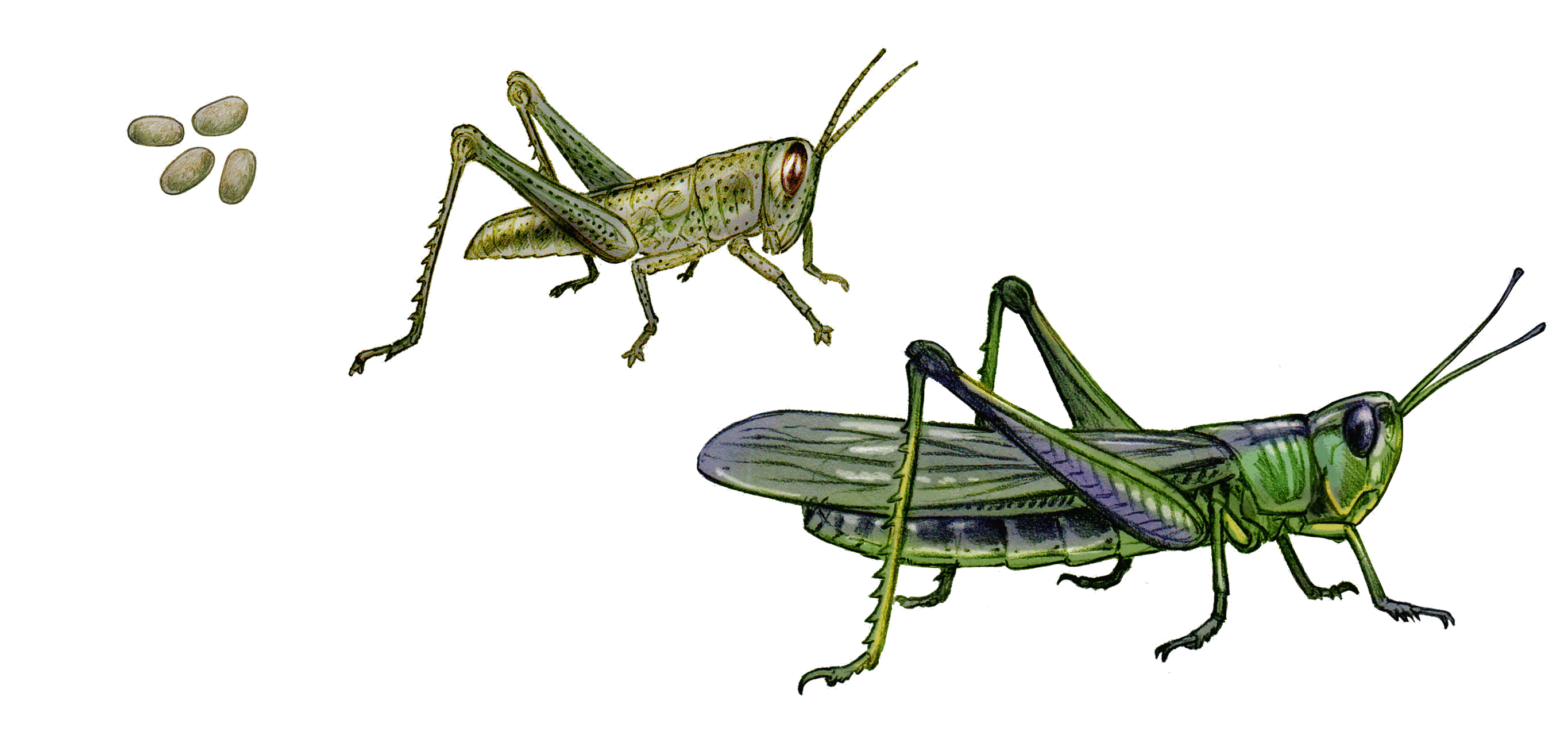 Mlynárik kapustový
VAJÍČKO
LARVA
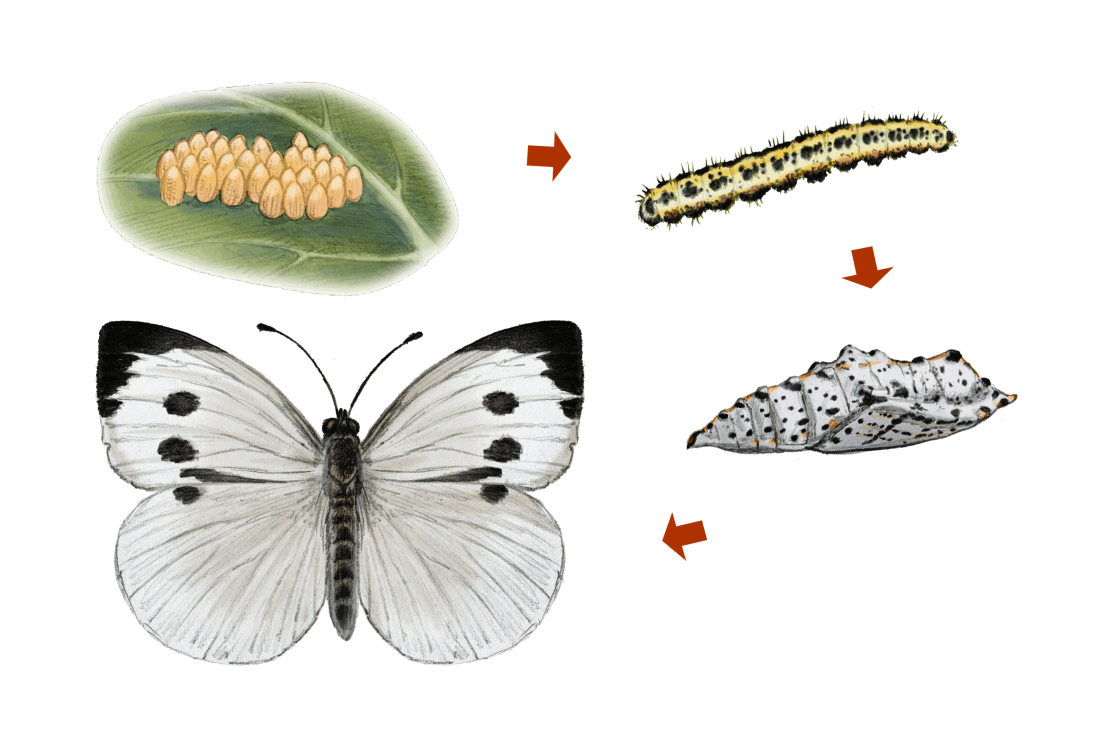 KUKLA
DOSPELÝ  MOTÝĽ
ÚLOHA
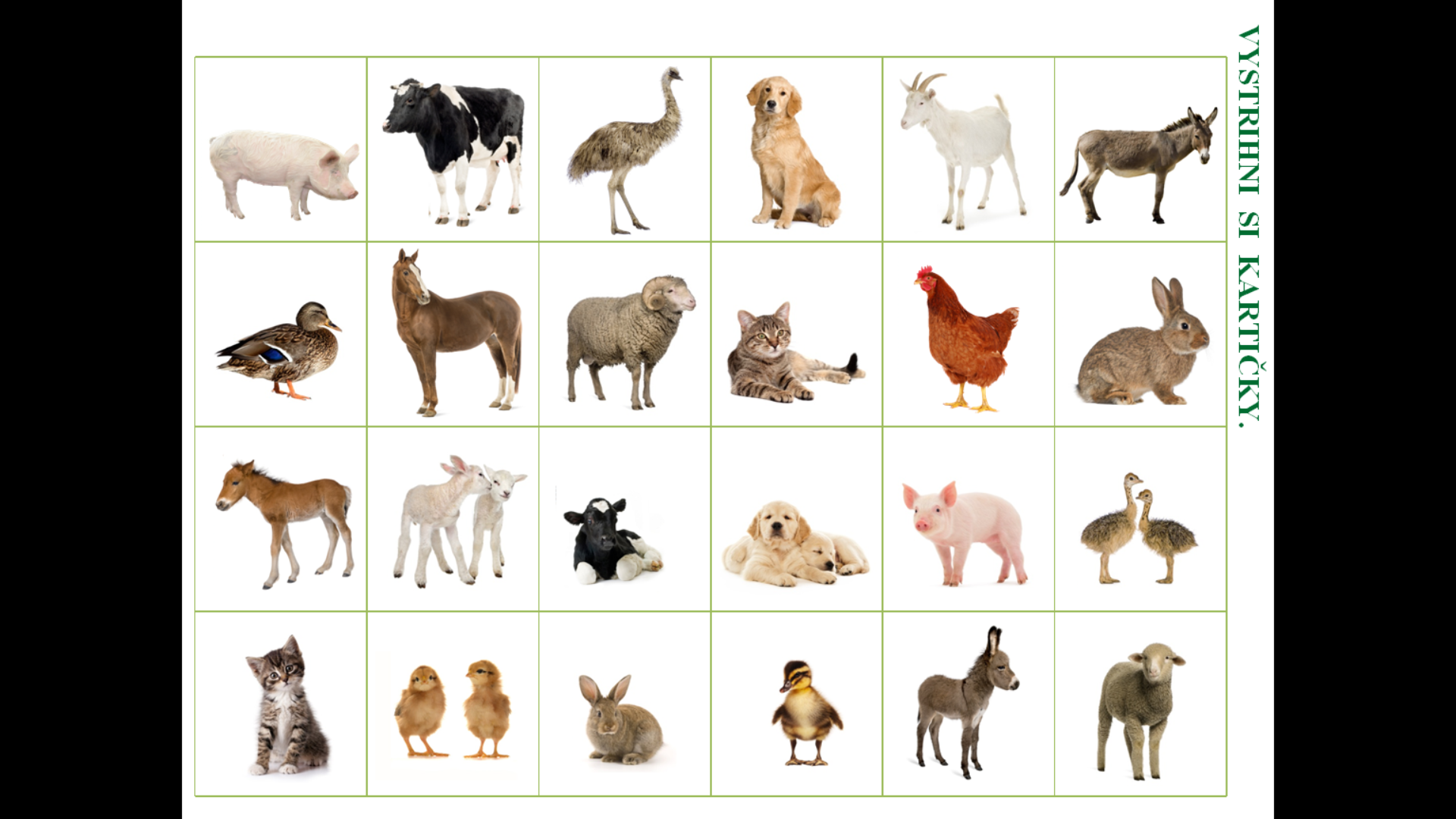 PEXESO
Zápisník cestovateľov
živočíchy
človek
Všetky _________________, aj __________________, sa počas svojho života postupne menia.
vyvíjajú
dospievajú
starnú
Živočíchy rastú, _________________ sa, _______________________ a ____________________.
Ďakujem za pozornosť!
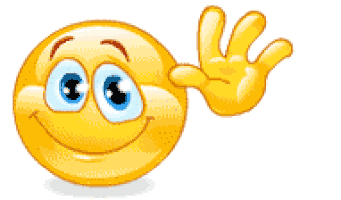